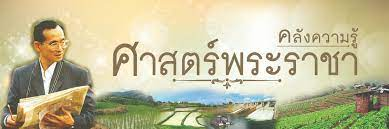 วิชา ศาสตร์พระราชา	รหัสวิชา 30000-1502   	จำนวน  3  หน่วยกิต
คำอธิบายรายวิชา
	ศึกษาเกี่ยวกับหลักปรัชญาของเศรษฐกิจพอเพียง  วิธีการของศาสตร์พระราชา  การประยุกต์ศาสตร์พระราชาในการดำเนินชีวิต  หลักการทรงงาน  และพระบรมราโชบาย/พระราชปณิธานตามรอยด้านการศึกษาของพระบาทสมเด็จพระเจ้าอยู่หัว
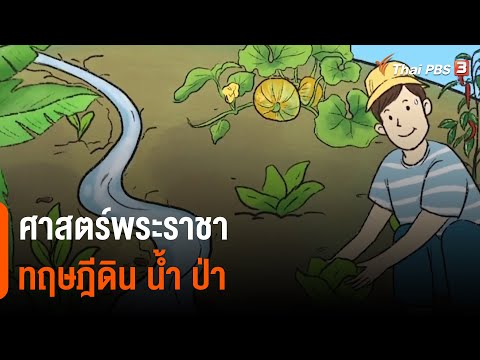 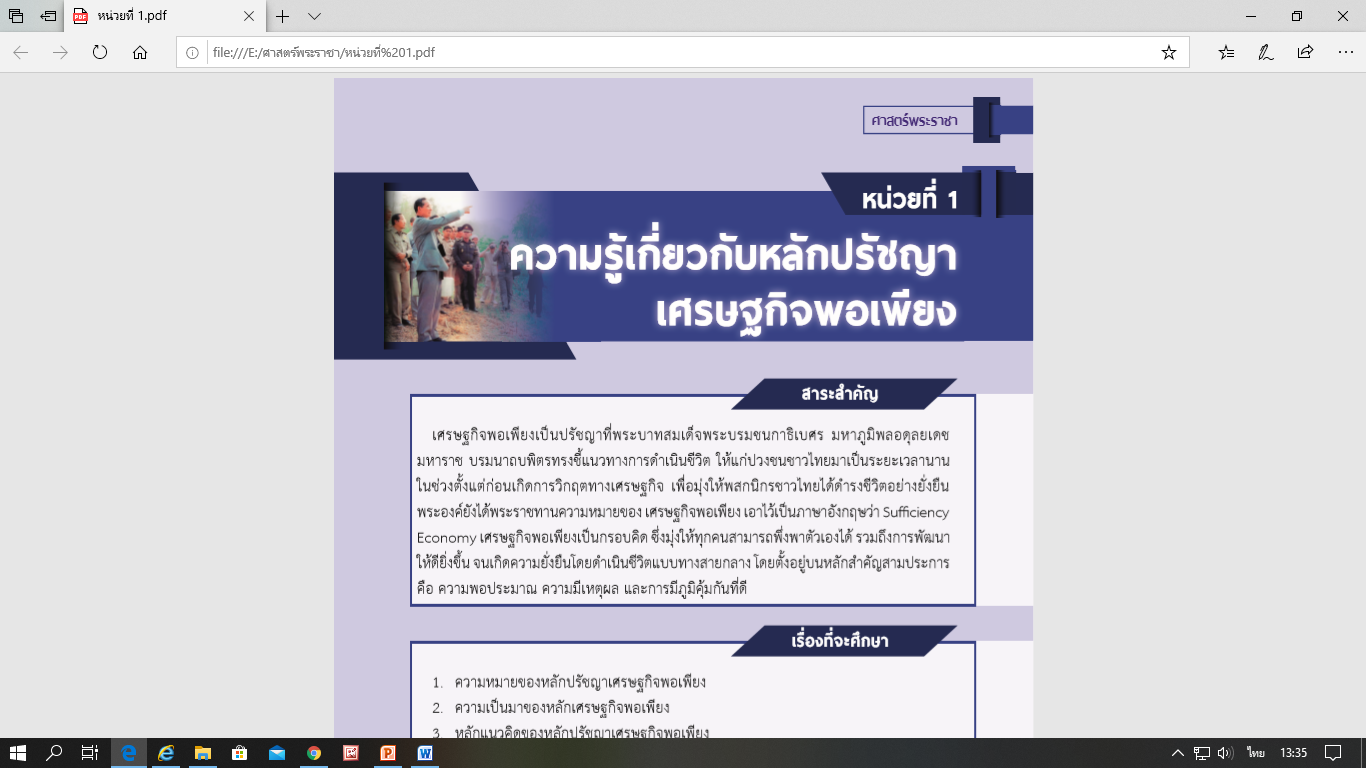 จุดประสงค์เกี่ยวกับ
หลักปรัชญาเศรษฐกิจพอเพียง
ความหมายของหลักปรัชญาเศรษฐกิจพอเพียง

ความเป็นมาของหลักปรัชญาเศรษฐกิจพอเพียง

หลักแนวคิดของหลักปรัชญาของเศรษฐกิจพอเพียง

หลักปรัชญาเศรษฐกิจพอเพียงกับทฤษฏีใหม่ตามแนว
พระราชดำริ

แนวทางการน้อมนำหลักปรัชญาเศรษฐกิจพอเพียงไป

ประยุกต์ใช้ในระดับ บุคคล ชุมชน สังคม และประเทศชาติ
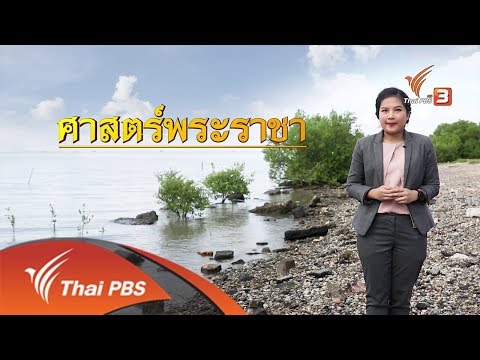 ความหมายของหลักปรัชญาเศรษฐกิจพอเพียง
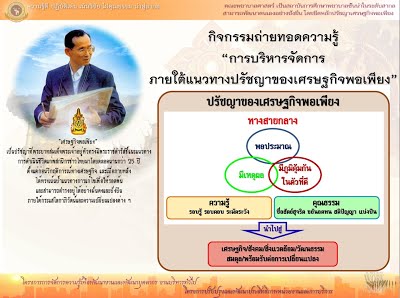 - ความหมายของเศรษฐกิจพอเพียง
 
- ปรัชญาของเศรษฐกิจพอเพียง
ความเป็นมาของหลักปรัชญาเศรษฐกิจพอเพียง
คำว่า  “เศรษฐกิจพอเพียง”  
เป็นปรัชญาที่พระบาทสมเด็จพระเจ้าอยู่หัวภูมิพลอลุยเดชทรงมีพระราชดำรัสชี้แนะแนวทางในการดำเนินชีวิตให้แก่พสกนิกรชาวไทยมาโดยตลอดนานกว่า    30  ปี  เพื่อนำไปปฏิบัติในการดำเนินชีวิตในยามที่ประเทศประสบปัญหาวิกฤติทางเศรษฐกิจใน  
พ.ศ.  2540  ภายหลังเมื่อได้ทรงเน้นย้ำแนวทางการแก้ไขเพื่อให้ประชาชนรอดพ้นและสามารถอยู่ได้อย่างมั่นคงและยั่งยืนภายใต้กระแสโลกาภิวัตน์จากพระราชดำรัสของพระบาทสมเด็จพระเจ้าอยู่หัวภูมิพลอดุลยเดช 
ในวันที่  18  กรกฎาคม  พ.ศ.  2517
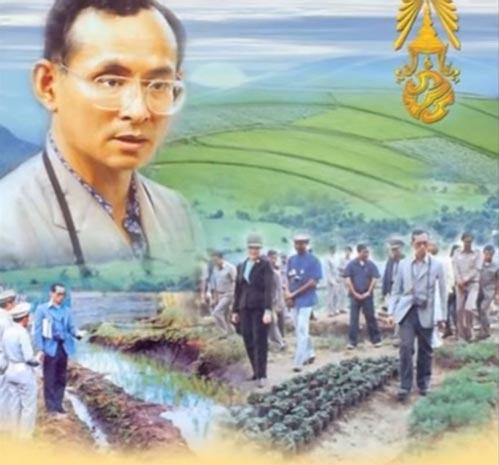 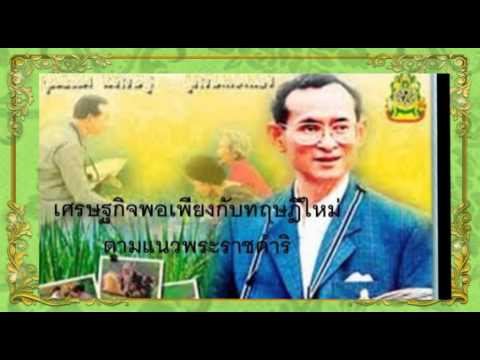 หลักแนวคิด
หลักปรัชญาของเศรษฐกิจพอเพียง
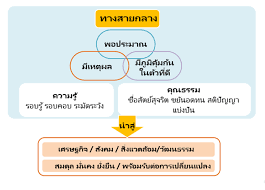 แนวคิดเศรษฐกิจพอเพียง ปรัชญาเศรษฐกิจที่ทำได้จริง
ความพอประมาณ
ความมีเหตุผล
การมีภูมิคุ้มกันที่ดี
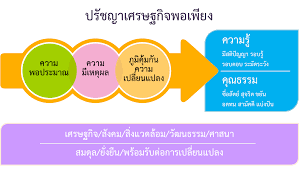 ทฤษฏีใหม่ตามแนวพระราชดำริ
-
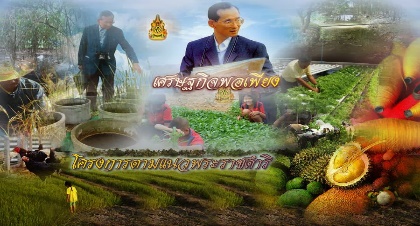 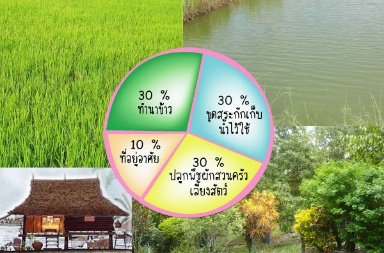 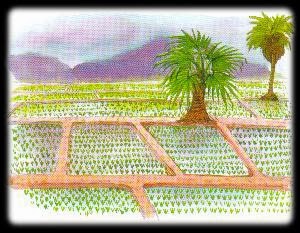 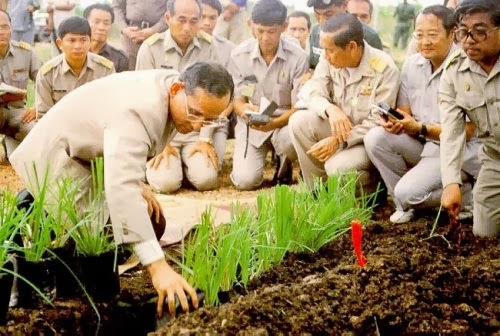 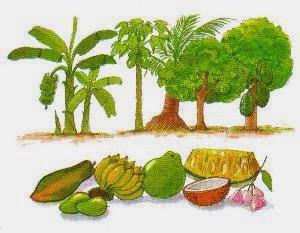 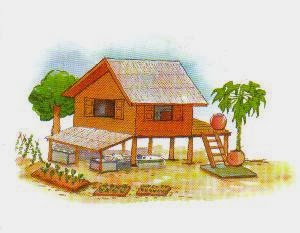 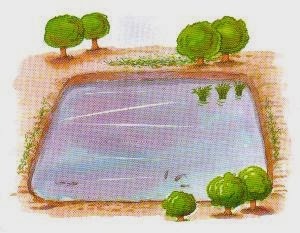 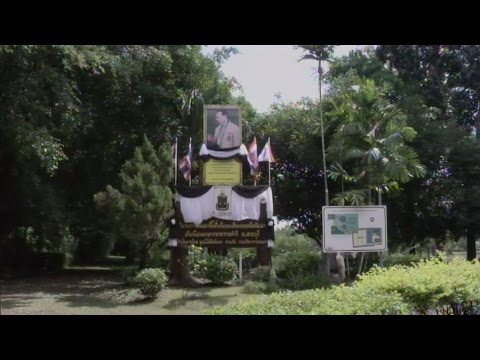 งานมอบหมาย (10 คะแนน )T1 งานกลุ่ม
1. ให้นักศึกษาลงแบ่งพื้นที่ดินของผู้ปกครองไปจัดการรูปแบบ
ทฤษฏีใหม่แล้วเขียนแผนผังให้ครูดู
2. ให้นักศึกษาค้นหาโครงการ พระราชดำริของรัชกาลที่ 9 
นำเสนอหน้าชั้นเรียน
3. ให้นักศึกษาทำบัญชีครัวเรือนของครอบครัวตนเอง
รายงานหน้าชั้นเรียน
4. ให้นักศึกษานำหลักปรัชญาเศรษฐกิจพอเพียงมาใช้ในการดำเนินชีวิต และประกอบอาชีพ
    นำเสนอหน้าชั้นเรียนยกตัวอย่างประกอบ
วิชากิจกรรมส่งเสริมคุณธรรมจริยธรรม30000 – 2005
คำอธิบายรายวิชา
ปฏิบัติเกี่ยวกับกิจกรรมส่งเสริมคุณธรรม  จริยธรรมและ    ธรรมาภิบาลตามค่านิยมหลักของคนไทย 12 ประการ กิจกรรมปลูกจิตสำนึกความเป็นคนดี กิจกรรมทำความดีตามรอยพระยุคลบาท กิจกรรมอนุรักษ์ศิลปวัฒนธรรม กิจกรรมตามหลักปรัชญาของเศรษฐกิจพอเพียง และกิจกรรมอื่น ๆ ที่เป็นประโยชน์ต่อตนเอง ชุมชน ท้องถิ่น และประเทศชาติ   โดยวางแผน ลงมือปฏิบัติ บันทึก ประเมินผล และปรับปรุงการทำงาน
ปฏิบัติเกี่ยวกับกิจกรรมส่งเสริมคุณธรรม  จริยธรรม
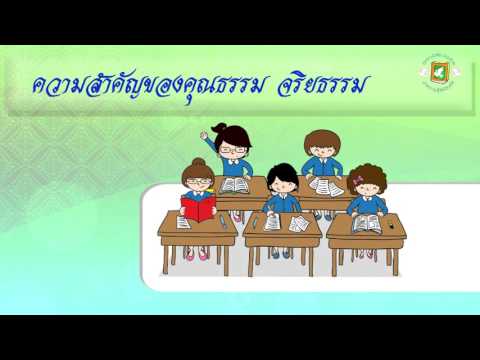 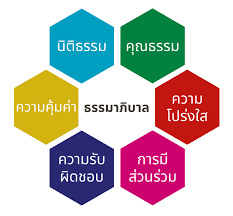 ปฏิบัติเกี่ยวกับกิจกรรมธรรมาภิบาล
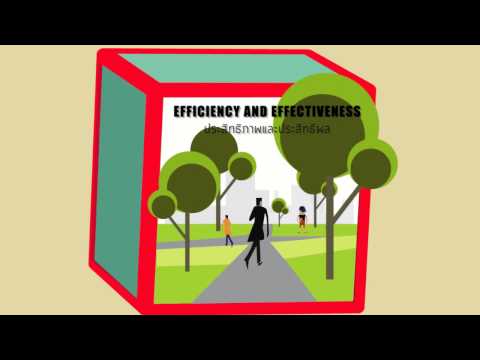 ปฏิบัติเกี่ยวกับกิจกรรมค่านิยมหลักของคนไทย 12 ประการ
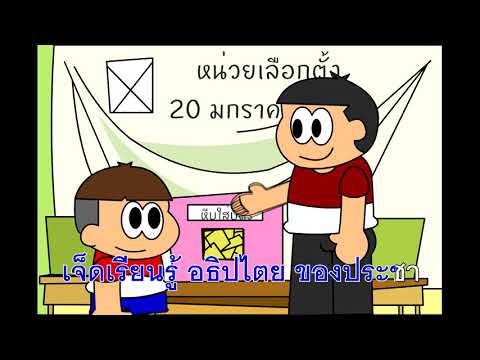 งานมอบหมาย (10 คะแนน) T1รายบุคคล
ทศพิธราชธรรม
คุณธรรมจริยธรรม
ปฏิบัติเกี่ยวกับกิจกรรม
ธรรมาภิบาล
ค่านิยม